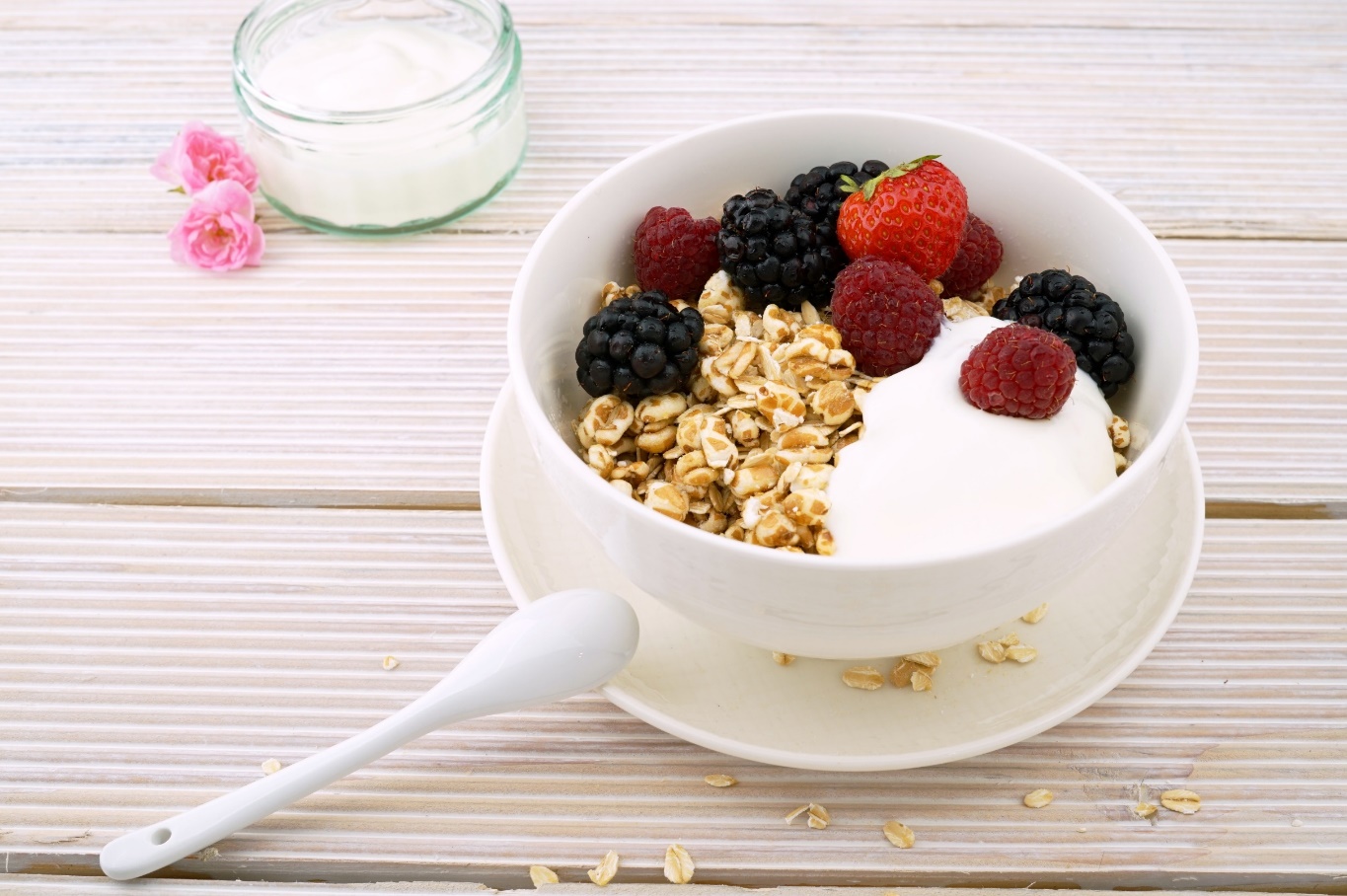 Økt 1
Kosthald
Kan de hjelpe meg? 
Eg treng kosthaldsråd og gjerne livsstilsråd
1A
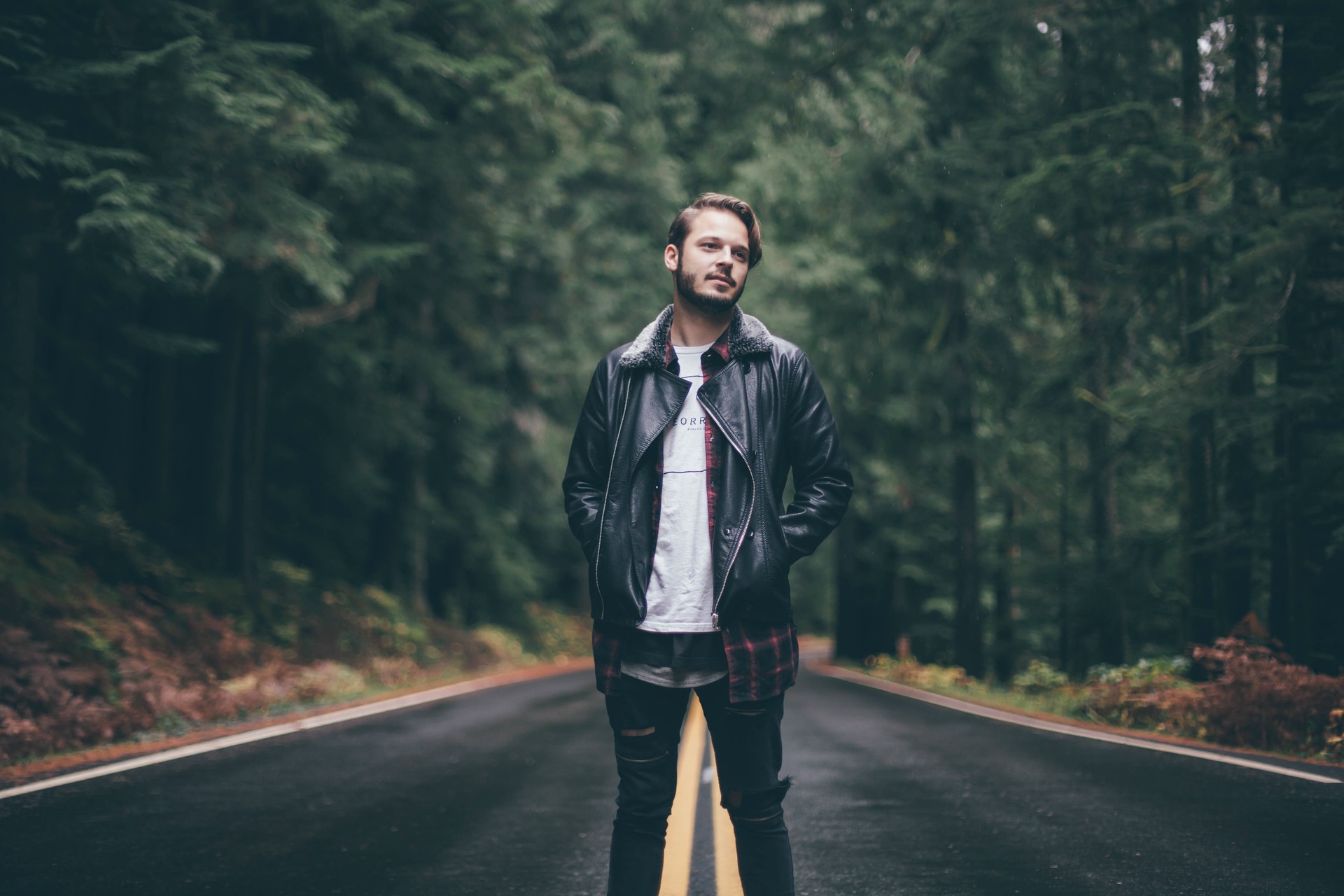 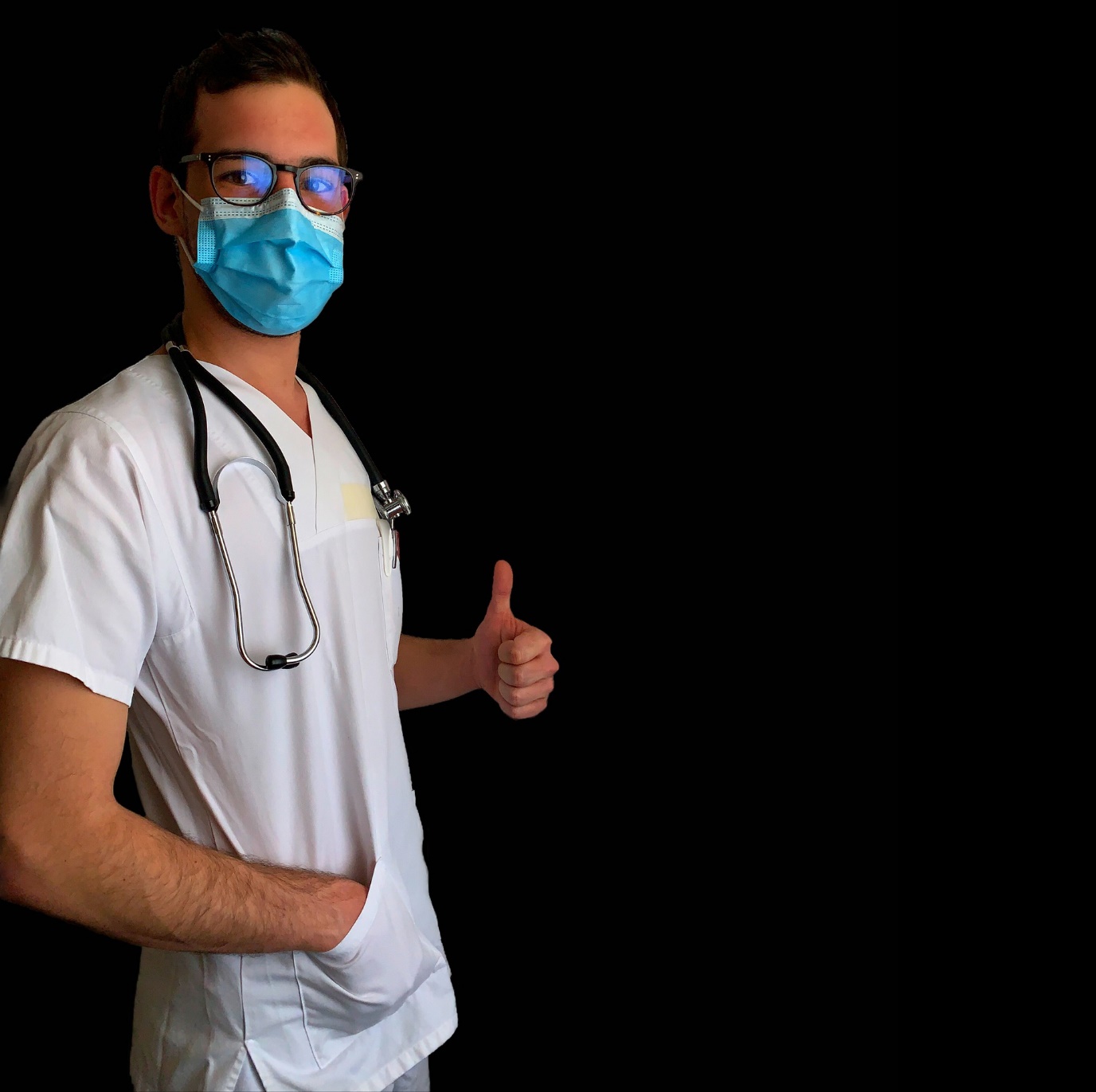 Sofie - Kokk
Ole - Helsefagarbeidar
Stian – Roughneck
1B
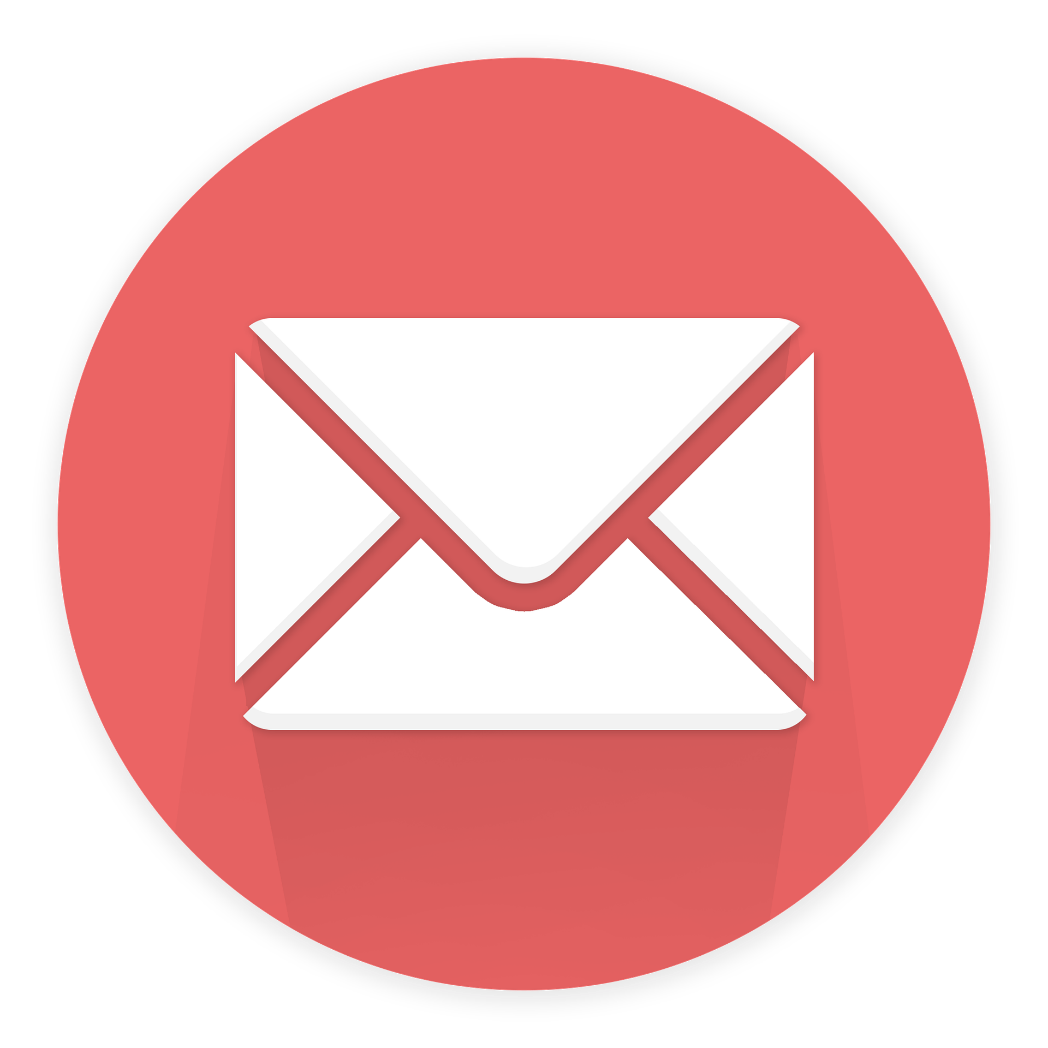 Les gjennom e-posten frå Stian, Sofie og Ole.
1B
Vi skal sjå videoar som viser korleis ein typisk arbeidsdag kan sjå ut for ein kokk, ein helsefagarbeidar, og ein fagarbeidar på plattform (roughneck). 

Følg med på kva videoane fortel om ungdommanes fysiske aktivitet og kosthald gjennom ein arbeidsdag og set kryss i skjemaet i Elevheftet A. 

Kriteria i skjemaet er henta frå kosthaldsplanleggaren som de skal jobbe med etterpå.
Arbeidsdag for ein roughneck (fagarbeidar på plattform)
Arbeidsdag for ein kokk
Arbeidsdag for ein helsefagarbeidar
1C
Vel ein av profilane Sofie, Ole eller Stian som de ønsker å gi kosthaldsråd og livsstilsråd.
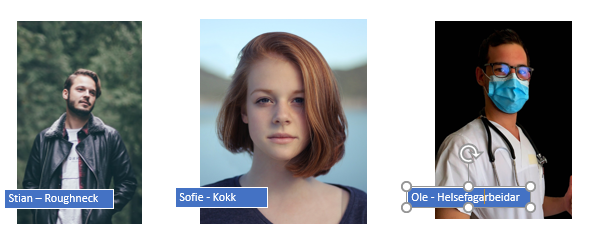 1D
I kosthaldplanleggaren kan vi få vi ein oversikt over kva for næringsstoff profilane våre får i seg gjennom kosten. 




Noter dykk funksjonar til dei viktigaste næringsstoffa og kvar vi får dei frå i Elevheftet B, under forelesinga og filmen. 
Etterpå skal vi ha ein quiz om vitamin og mineral.
Men kva for funksjon har eigentleg dei ulike næringsstoffa og korleis påverkar kosthaldet helsa vår?
Næringsstoff
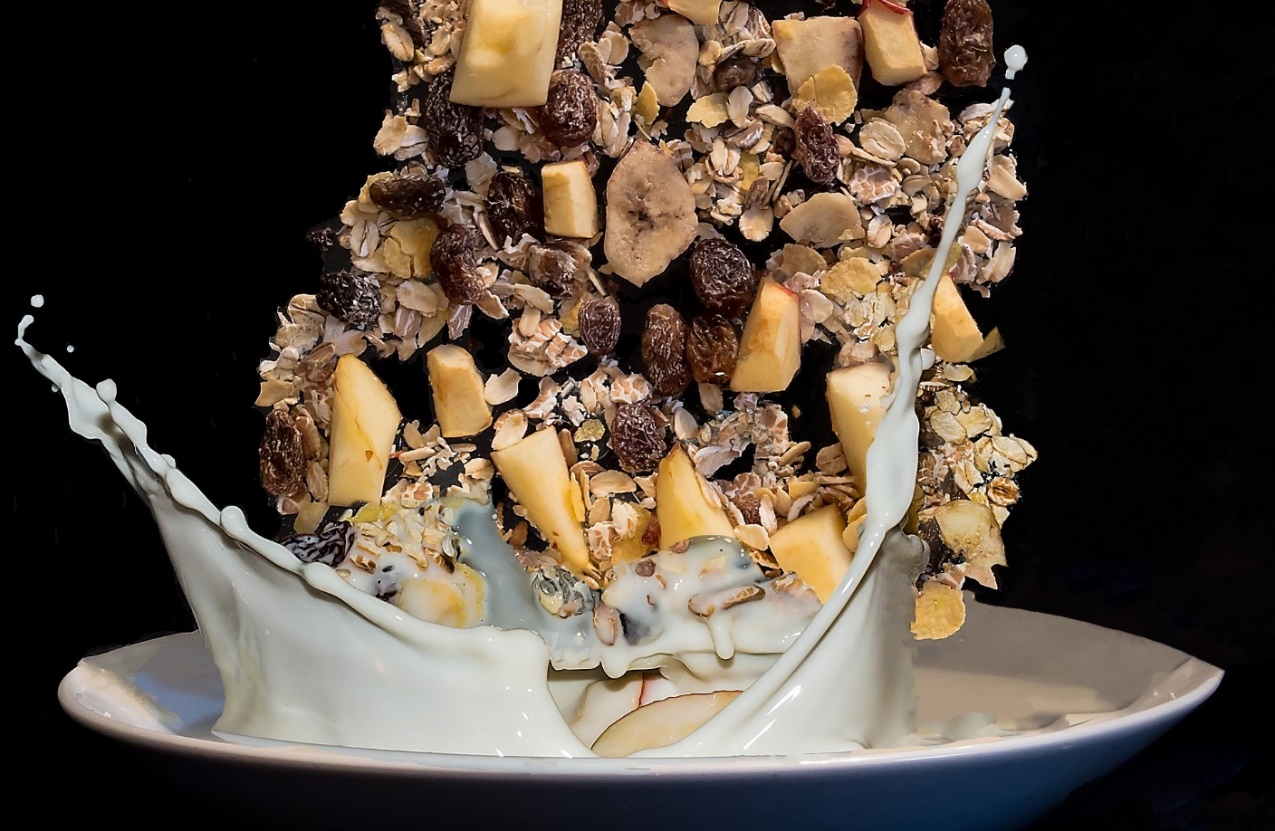 Levande organismar treng energi og byggesteinar til å vekse og bygge opp celler og vev. 

Dette får vi frå kjemiske sambindingar og grunnstoff som vi kallar næringsstoff. 

Her skal vi lære litt om næringsstoffa karbohydrat, protein, feitt, vitamin og mineral.
Karbohydrat
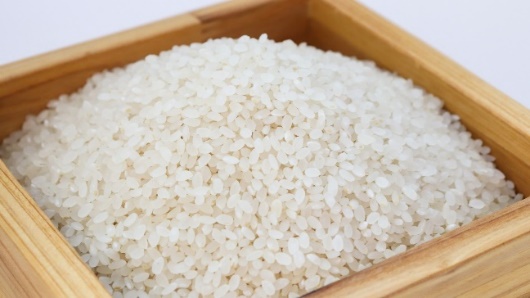 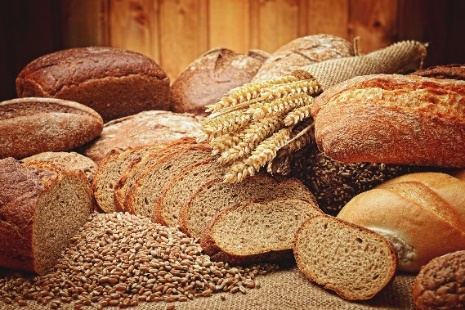 Er hovudkjelda til kroppen for energi.

Fordøyingssystemet bryt karbohydrata ned til glukose, fruktose og galaktose, som blir frakta til cellene i kroppen, og eventuelt overskudd blir lagra til seinere bruk.

Komplekse karbohydrat som grove kornprodukt, frukt, bær og belgfrukter gir kroppen vitamin og mineral og fiber i tillegg til energi.

Enkle karbohydrat som kvit ris og pasta, kvitt brød, juice, kaker og bollar gir energi (blir ofte kalla tomme kaloriar), men lite anna.
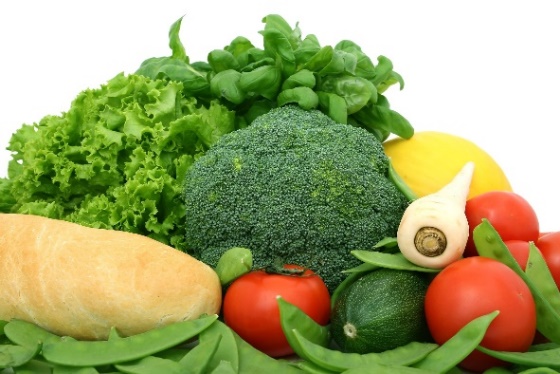 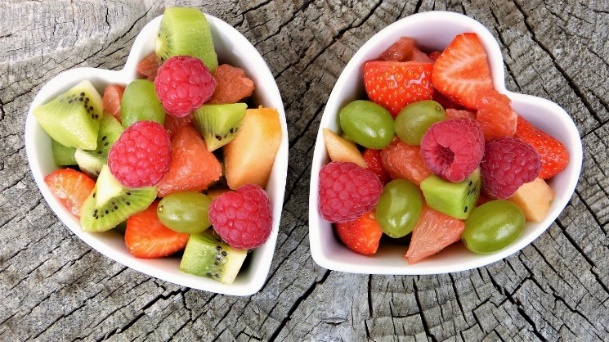 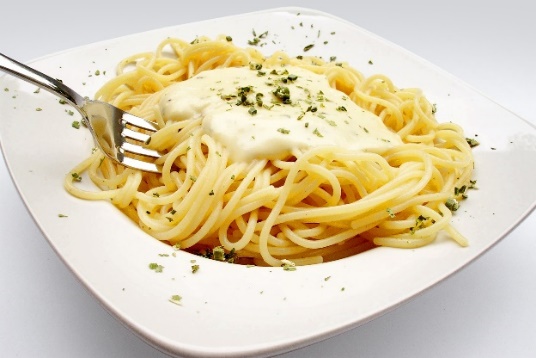 Karbohydrat
Komplekse karbohydrat
blir langsamt tatt opp frå tarmen slik at blodsukkernivået aukar langsamt
gir moderat utskiljing av insulin som fører til mindre søtsug og kjensle av sult
Enkle karbohydrat
blir raskt tatt opp i blodet slik at blodsukkernivået aukar raskt, og fell like raskt
når blodsukkernivået fell raskt får ein auka søtsug og kjensle av sult
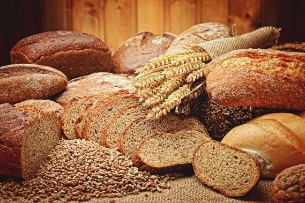 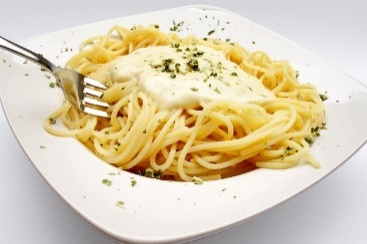 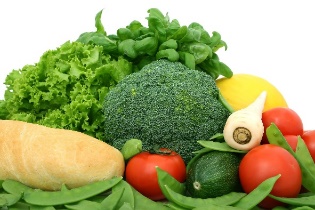 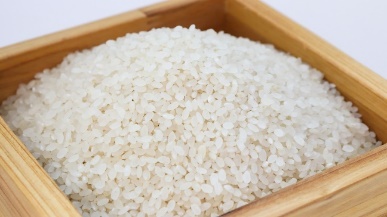 Samanheng mellom kosthald og blodsukkernivå
Alle celler i kroppen brukar glukose som energikjelde, og blodsukkernivået er eit mål for mengda glukose i blodet. 

Når det er lenge sidan du har ete, kan det bli vanskeleg å konsentrere seg og du kan bli svimmel eller få vondt i hovudet. 

Det er fordi hjernecellene nesten berre brukar glukose som energikjelde og er avhengig av at det til einkvar tid er tilgjengeleg glukose i blodet. 

Både kva du et og kor ofte du et påverkar blodsukkeret.
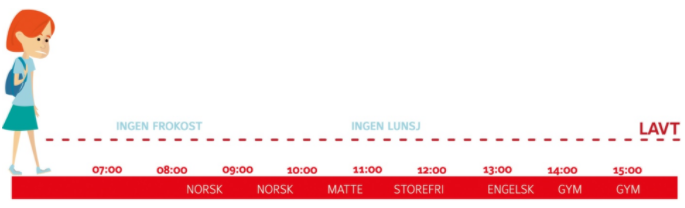 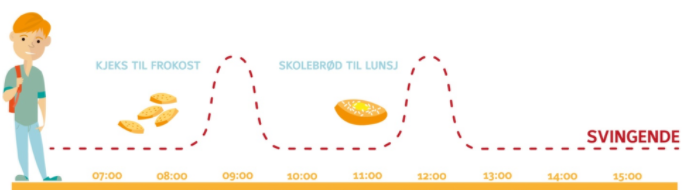 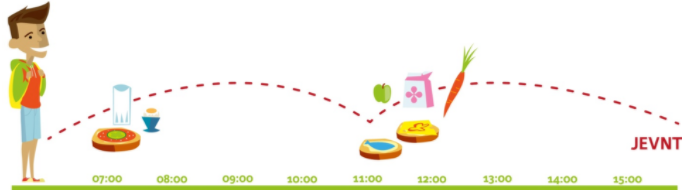 Samanhengen mellom kosthald og blodsukkernivå (Helsedirektoratet) https://www.helsenorge.no/kosthold-og-ernaring/sma-grep-for-et-sunt-kosthold/dagens-maltider/
Protein
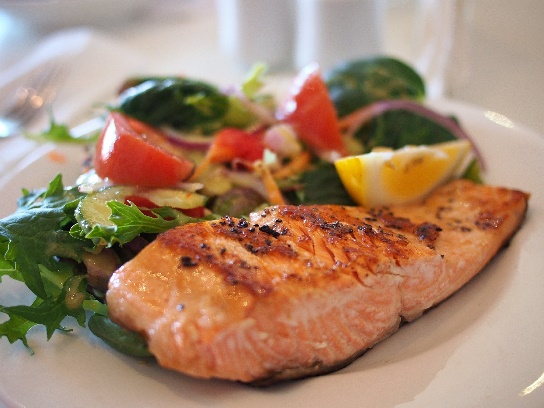 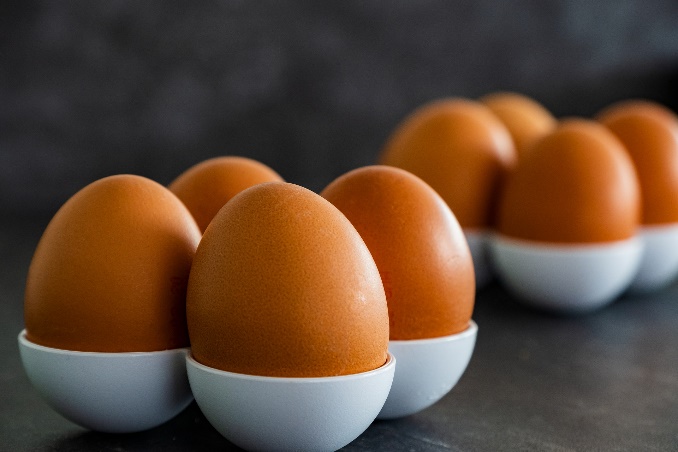 Protein er nødvendige for å bygge opp og reparere celler og vev. Dei er bygde opp av aminosyrer.

Aminosyrer blir i utgangspunktet produsert i planteriket, derfor må dei bli tilført gjennom kosten, ved å ete planter og korn eller planteetande dyr.

Nokre av dei nødvendige aminosyrene kan kroppen sjølv omforme etter behov.

Egg, fisk, mjølkeprodukt, kjøt, fugl, fisk, korn, erter og nøter er proteinrik mat.
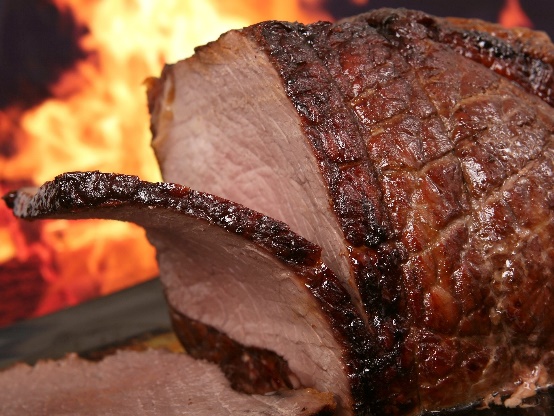 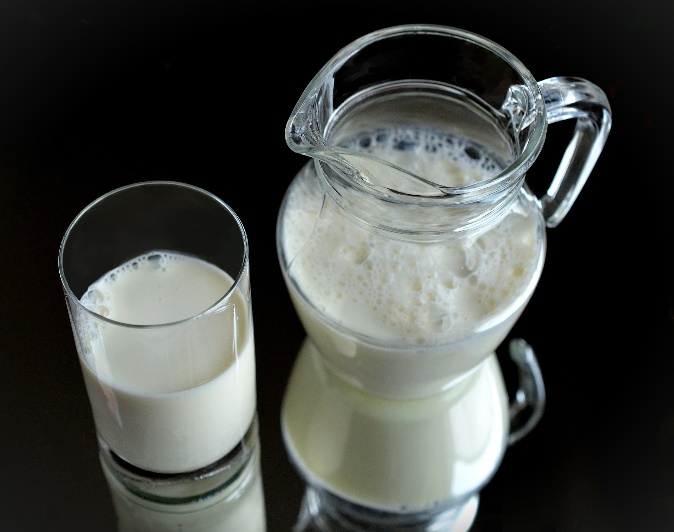 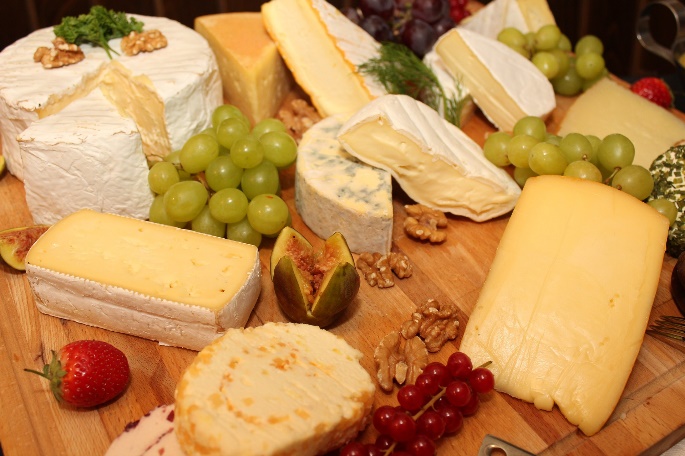 Feitt
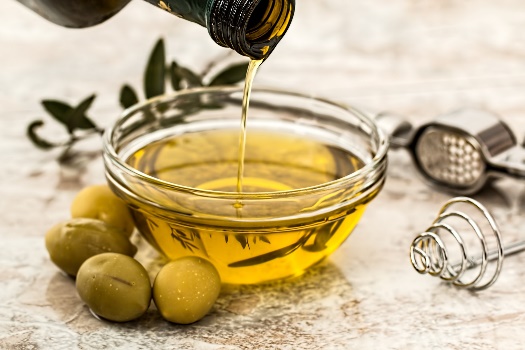 Feitt er ei konsentrert kjelde til energi og det beskyttar dei indre organa.

Feitt er nødvendig for å transportere dei feittløyselege vitamina (A, D, E og K) gjennom kroppen.

Eksempel på metta feitt er ost, meierismør, det kvite feittet i raudt kjøt og potetgull. Metta feitt blir oftast hardt i romtemperatur.

Eksempel på umetta feitt er nøter, avokado, oliven og oljer. Umetta feitt er vanlegvis flytande ved romtemperatur.
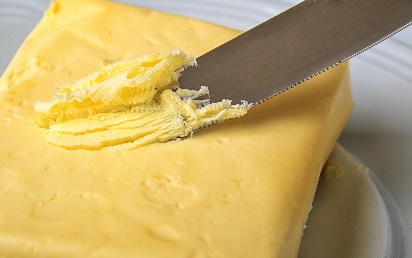 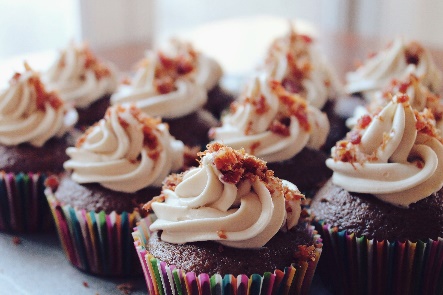 Metta feitt
Umetta feitt
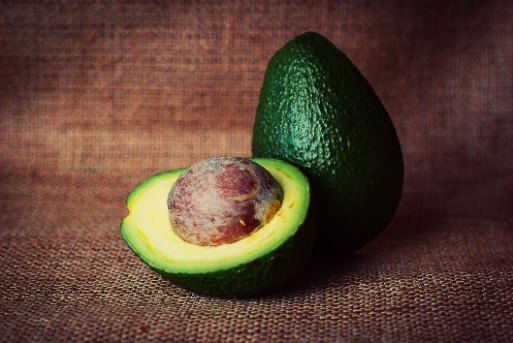 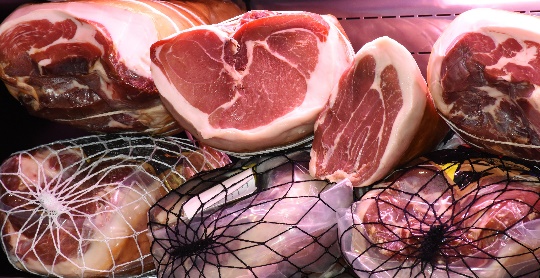 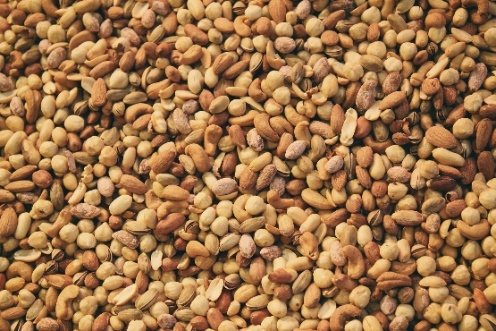 Feitt
Feitt er nødvendig i kosthaldet for å dekke behovet kroppen har for feittsyrer og feittløyselege vitamin, men kva er best – metta eller umetta feitt?
Umetta feitt
Inneheld omega-3-feittsyrer som er bra for helse og fysiske prestasjonar.
Dei beste kjeldene til omega-3-feittsyrer er tran og feit fisk.
Metta feitt
Kan gi auka mengde av kolesterol i blodet som igjen kan føre til auka risiko for hjarte- og karsykdommar.
Metta feitt finn vi ofte i meierismør, kaker og potetgull.
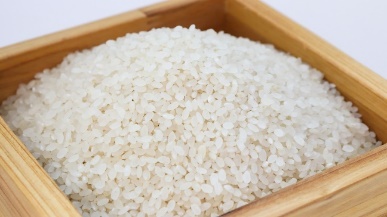 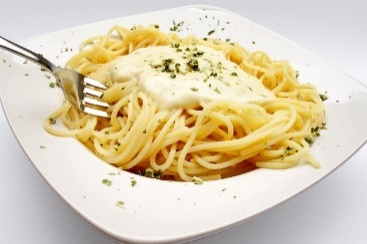 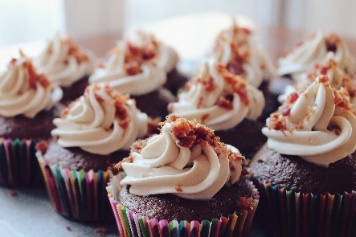 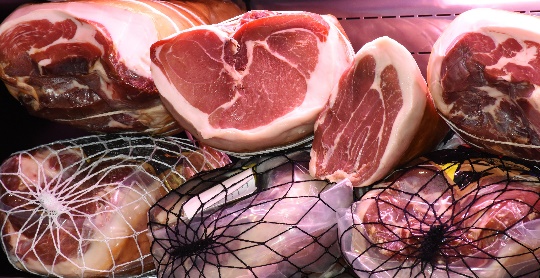 Vitamin og mineral
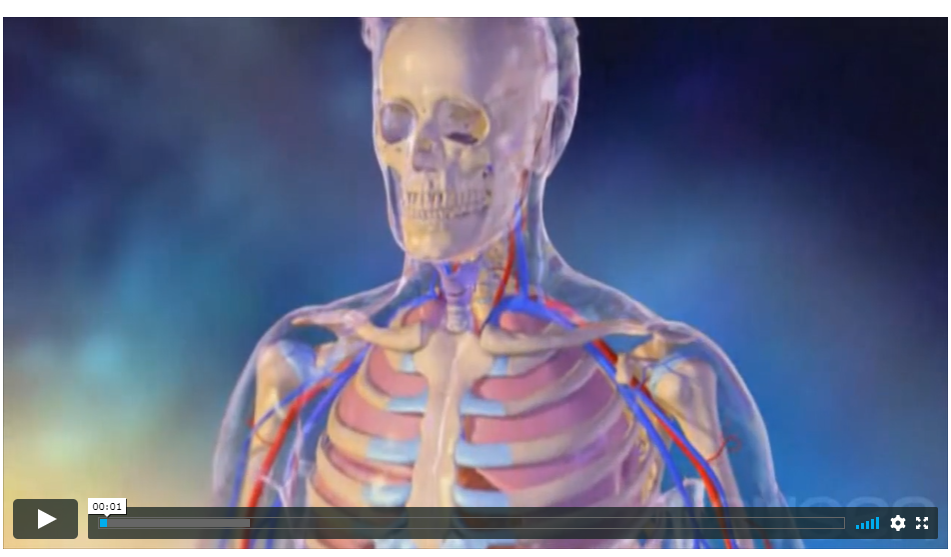 Animasjon frå nhi.no
1E
Kor mykje hugsar de frå filmen om vitamin og mineral?
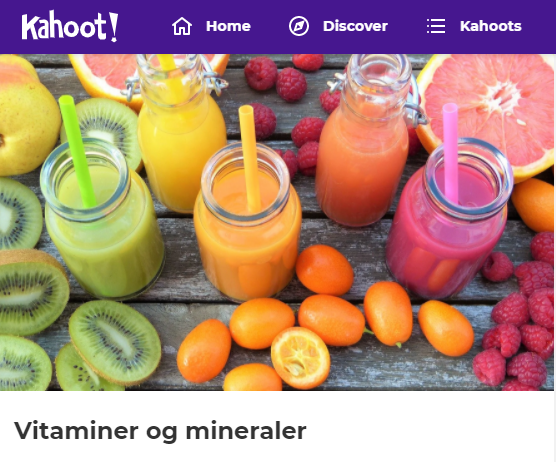 https://create.kahoot.it/v2/share/vitaminer-og-mineraler/79559997-bae9-4aac-aa41-a06f9a8d2012
Den beste oppskrifta på å sikre at kroppen får nok vitamin og mineral er sunn og variert kost med rikt innslag av grønsaker og frukt.
Vitamin og mineral – kort oppsummert
Dei viktige oppgåvene til vitamina
Oppbygging og vedlikehald i musklar, skjelett, slimhinner, hud o.l.
Nedbryting av karbohydrat, protein og feitt
Danning av koagulasjonsfaktorar, slik at blodet har evne til å koagulere
Oppretthalde viktige faktorar i immunsystemet, slik at vi står godt rusta mot infeksjonar
Regulering og avlesing av gen
Vedlikehald av mørkesyn
Regulering av kva som blir tatt opp frå tarmen, f.eks. jern
Mineraler 
Grunnstoff som må bli tilført gjennom maten, som for eksempel kalsium, magnesium, fosfor, jern og natrium.
Dagsbehovet varierer frå nokre mikrogram til over eitt gram.
Mangel på mineral kan framkalle sykdommar. For eksempel ved jernmangel kan ein utvikle anemi (blodmangel) eller ved mangel på jod kan ein utvikle struma.
https://nhi.no/kosthold/ernaring/vitaminer-hva-er-det/
1F
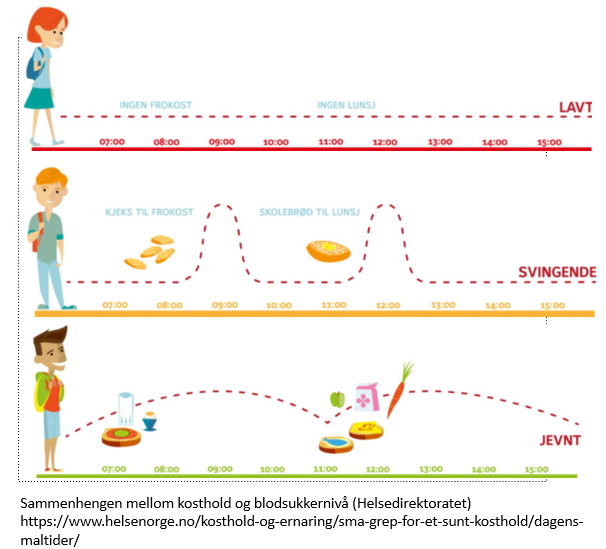 Kosten vår påverkar helsa vår på lang sikt, ulike næringsstoff i kosten påverkar blant anna vekta, energinivået og helsetilstanden vår. 
Men kosten påverkar oss også på kort sikt. Da handlar det spesielt om blodsukkernivået vårt.
1F
Kva skjer dersom du serverer kebab og cola til lunsj til ein gjeng seksåringar? 

I filmen «Skolemateksperimentet» får vi sjå kva som skjer når to førsteklassar får servert lunsjen til to ungdomsskoleelevar.
Følg med på elevane i Blå eller Raud klasse og noter:
1.	Kva mat elevane får 
2.	Kva åtferd og energinivå elevane har i løpet av skoledagen
1F
Diskuter i grupper: 
Korleis trur de blodsukkernivået til elevane endra seg i løpet av dagen?  

Skisser ei kurve som illustrerer blodsukkernivået gjennom dagen.   

På bakgrunn av det de har observert om åtferda til elevane – Kva næringsstoff trur de dei to ulike måltida innehaldt?
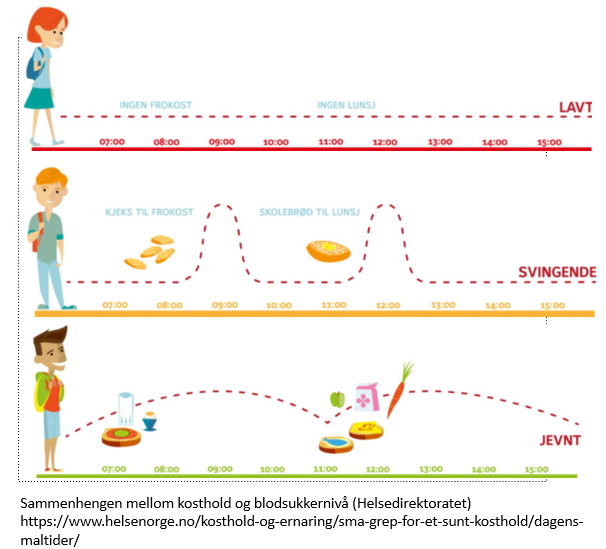 % anbefalt inntak for barn 6–9 år
1F
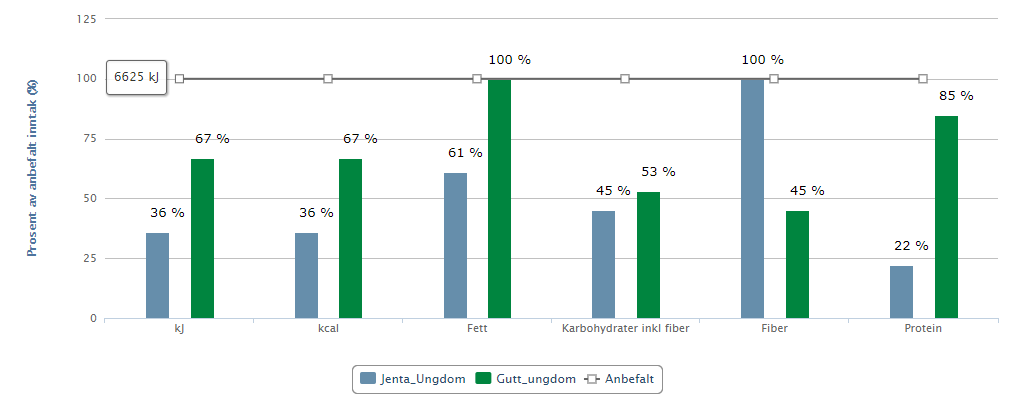 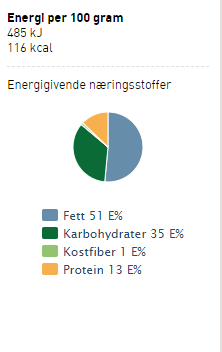 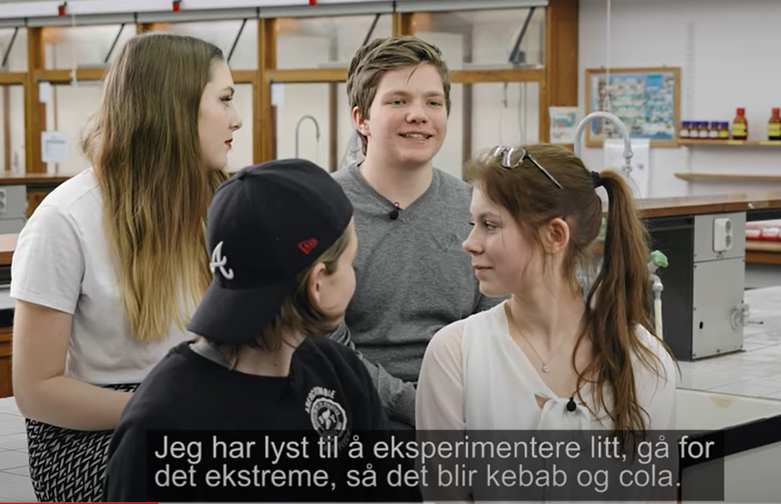 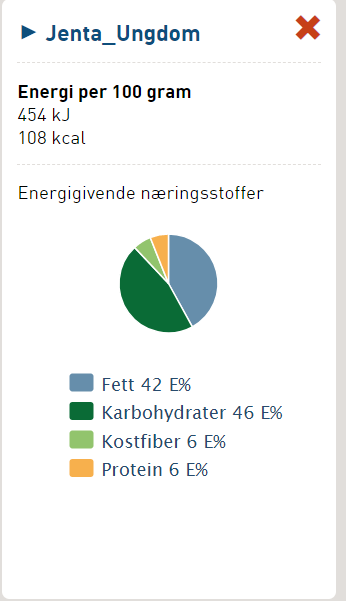 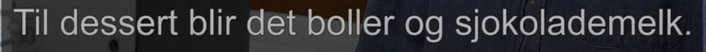 [Speaker Notes: % anbefalt inntak for barn 6 – 9 år]
1G
Gå inn på kosthaldplanleggaren, og legg inn kosthaldet til profilen dykkar: https://www.kostholdsplanleggeren.no/
Følg instruksjonane i Elevheftet C1.
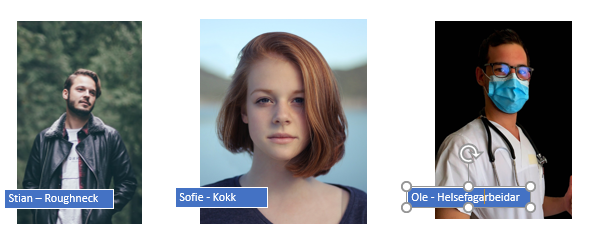 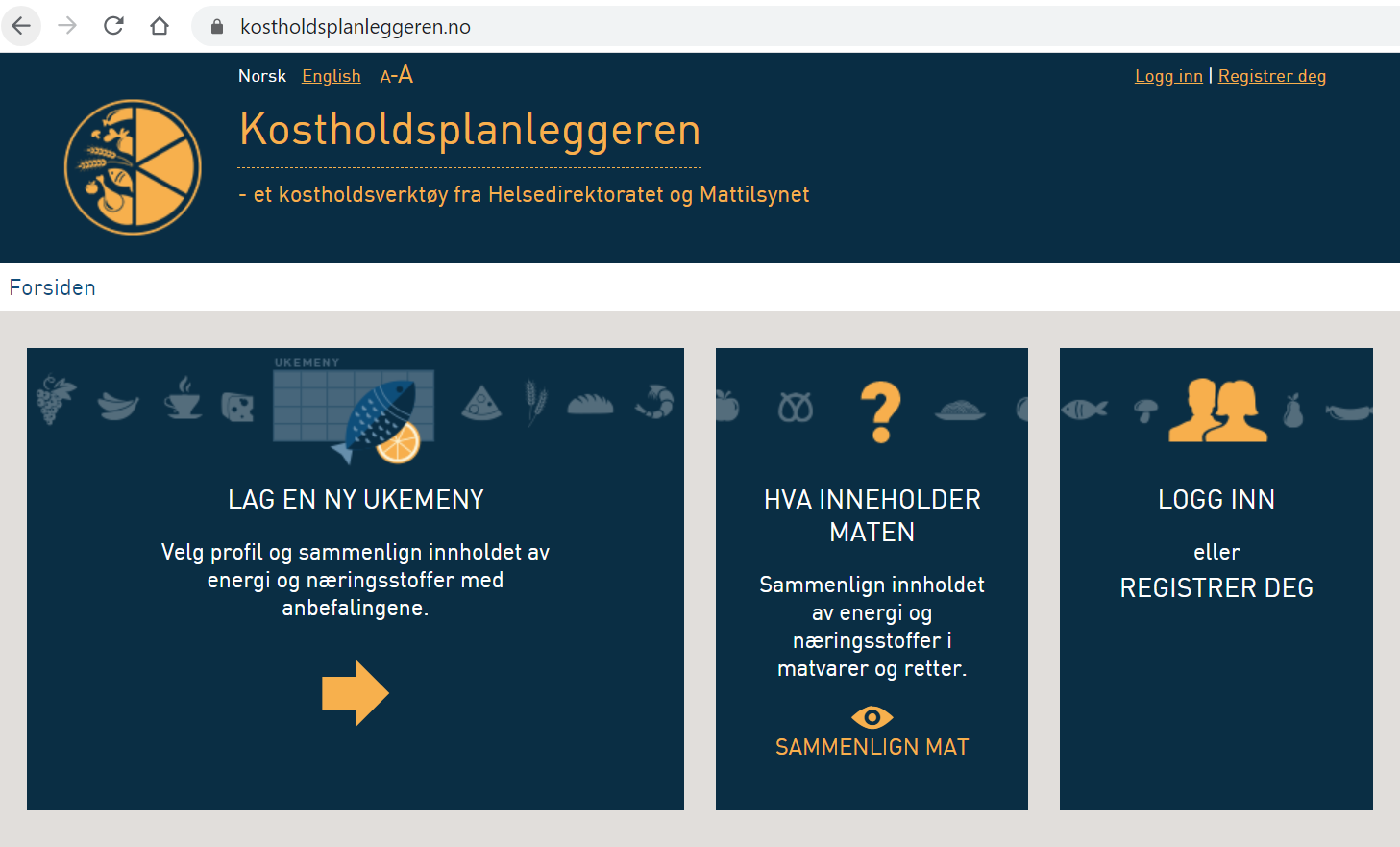 1G
Fyll i ei oversikt over profilen i Elevheftet C2 med:
Beskriving profil (kjønn/alder/yrke/aktivitetsnivå)
Beskriving av problem
Bilde med diagram frå kosthaldplanleggaren
1H
«Kva har vi lært?» 

Fyll i Elevheftet D
1I
Kva kan vere forklaring til problema til profilen? 
Kva for råd kan/vil de foreløpig gi?
Problemet mitt er at eg i den siste tida har følt meg veldig slapp, og eg har mista motivasjonen til å trene om kvelden.
Problemet mitt er at eg i den siste tida har begynt å gå ganske kraftig opp i vekt, alt kjennest tungt, og eg har mista tiltakslysta.
Problemet mitt er at eg i den siste tid har begynt å gå ned i vekt.
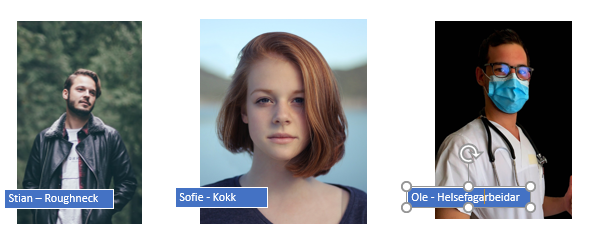